STUDY GUIDE
EMBRYOLOGY
FOUNDATION MODULE
FIRST  YEAR MBBS
CELL &  ORGANELLES
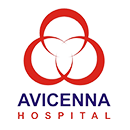 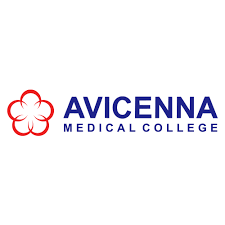 1ST YEAR MBBS,  FOUNDATION MODULE
AVICENNA MEDICAL COLLEGE
STUDY GUIDE FOR FOUNDATION MODULE
Page | 2
1ST YEAR MBBS,  FOUNDATION MODULE
AVICENNA MEDICAL COLLEGE
Year: One	Duration: 4 weeks 

Timetable hours: Lectures, Case-Based Learning (CBL), Team based Learning (TBL), Self-Study,  Practical, Skills, Demonstrations, Field Visits, Visit to Wards& Laboratory

MODULE INTEGRATED COMMITTEE
DEPARTMENTS’& RESOURCE PERSONS’ FACILITATING LEARNING
Page | 3
1ST YEAR MBBS,  FOUNDATION MODULE
AVICENNA MEDICAL COLLEGE
INTRODUCTION

WHAT IS A STUDY GUIDE?

It is an aid to:
Inform students how student learning program of the semester-wise module has been  organized
Help students organize and manage their studies throughout the module
Guide students on assessment methods, rules and regulations

THE STUDY GUIDE:
Communicates information on organization and management of the module.  This will help the student to contact the right person in case of any difficulty.
Defines the objectives which are expected to be achieved at the end of the module.
Identifies the learning strategies such as lectures, small group teachings, clinical skills,  demonstration, tutorial and case based learning that will be implemented to achieve the  module objectives.
Provides a list of learning resources such as books, computer assisted learning programs,  web- links, journals, for students to consult in order to maximize their learning.
Highlights information on the contribution of continuous and semester examinations on the  student’s overall performance.
Includes information on the assessment methods that will be held to determine every student’s  achievement of objectives.
Focuses on information pertaining to examination policy, rules and regulations.

CURRICULUM FRAMEWORK

Students will experience integrated curriculum of the 1st & 2nd semesters.

INTEGRATED CURRICULUM comprises system-based modules such as foundation and blood which links  basic science knowledge to clinical problems. Integrated teaching means that subjects are presented as  a meaningful whole. Students will be able to have better understanding of basic sciences when they  repeatedly learn in relation to clinical examples.
Case-based discussions, computer-based assignments, early exposure to clinics, wards, and skills  acquisition in skills lab are characteristics of integrated teaching program.
Page | 4
1ST YEAR MBBS,  FOUNDATION MODULE
AVICENNA MEDICAL COLLEGE
LEARNING METHODOLOGIES

The following teaching / learning methods are used to promote better understanding:

Interactive Lectures
Hospital / Clinic visits
Small Group Discussion
Case- Based Learning
Practicals
Skills session
E-Learning
Self-Directed Study

INTERACTIVE LECTURES: In large group, the lecturer introduces a topic or common clinical conditions and  explains the underlying phenomena through questions, pictures, videos of patients’ interviews,  exercises, etc. Students are actively involved in the learning process.
HOSPITAL VISITS: In small groups, students observe patients with signs and symptoms in hospital or  clinical settings. This helps students to relate knowledge of basic and clinical sciences of the relevant  module.

TEAM- BASED LEARNING: Team-Based Learning is an evidence based collaborative learning teaching  strategy designed around units of instruction, known as “modules,” that are taught in a three-step cycle:  preparation, (b) in-class readiness assurance testing, and (c) application-focused exercise.
Page | 5
AVICENNA MEDICAL COLLEGE	1
Preparation before class: Students must complete preparatory materials before a class or the start of the  module. Materials may be text, visual or other, and set at a level that is appropriate to the students and  the course.
In-class Readiness Assurance Testing: Students complete an individual readiness assurance test (IRAT),  consisting of 5 to 20 multiple choice questions. After submitting their individual answers, and they take  the same test, the team RAT (TRAT), with their team. All members of each team share the same TRAT
score, and both IRAT and TRAT scores count toward the students’ grades.
Instructor Feedback: The instructor reviews material from the RAT that seems to be difficult for students.  In-class application focused exercise: The remainder of the session is taken up with exercises that help  students learn how to apply and extend the knowledge that they have pre-learned and tested. Teams  are given an appropriate problem or challenge, and must arrive at a consensus to choose a “best”  solution out of options provided. Teams then display their answer choice, and the educator facilitates a  classroom discussion between teams to explore the topic and the possible answers to the problem.
1ST YEAR MBBS,  FOUNDATION MODULE
SMALL GROUP  DISCUSSION (SGD): This format helps students to clarify concepts acquire skills or  attitudes. Sessions are structured with the help of specific exercises such as patient case, interviews or  discussion topics. Students exchange opinions and apply knowledge gained from lectures, tutorials and  self study. The facilitator role is to ask probing questions, summarize, or rephrase to help clarify  concepts.
CASE- BASED LEARNING: A small group discussion format where learning is focused around a series of  questions based on a clinical scenario. Students’ discuss and answer the questions applying relevant  knowledge gained in clinical and basic health sciences during the module.

PRACTICAL: Basic science practicals related to anatomy, biochemistry, pathology, pharmacology and  physiology are scheduled for student learning.

SKILLS SESSION: Skills relevant to respective module are observed and practiced where applicable in  skills laboratory or Department of Physiotherapy.

SELF DIRECTED STUDY: Students’ assume responsibilities of their own learning through individual study,  sharing and discussing with peers, seeking information from Learning Resource Center, teachers and  resource persons within and outside the college. Students can utilize the time within the college  scheduled hours of self-study.

E-LEARNING: E-Learning is a strategy by which learning occurs through the utilization of electronic  media, typically the Internet. The basic aspects of medical professionalism and ethics will be addressed  through an e-learning course.
Page | 6
1ST YEAR MBBS,  FOUNDATION MODULE
AVICENNA MEDICAL COLLEGE
MODULE 1 : FOUNDATION
INTRODUCTION
This module has been designed to introduce you to the basics of health sciences. The course covers the  molecular level of cell biology including genetics and its role in embryology, microbiology and pathology. In  community medicine, health issues and policies on disease control at the national level will be discussed.

You will also experience clinical skills such as learning to communicate effectively so that you can relate to  patients and their loved ones with compassion and understanding in coming years. Through working within  teams, your co-operative and approachable working style will be enhanced. Through group and individual  work, you will develop problem solving skills to apply your medical knowledge to practical situations. This,  supplemented by lectures, and practical classes, is a significant component of the course.

This study guide has been developed to help guide you and keep you focused on the objectives for this  module.

Welcome to the field of medicine and hope that the journey ahead will be exciting and fulfilling for you all.
Page | 7
AVICENNA MEDICAL COLLEGE	1ST YEAR MBBS, FOUNDATION MODULE

TOPICS, COURSE OBJECTIVES AND STRATEGIES
At the end of the module the students will be able to:
2019
Page | 8
1ST YEAR MBBS,  FOUNDATION MODULE
AVICENNA MEDICAL COLLEGE
Page | 9
1ST YEAR MBBS,  FOUNDATION MODULE
AVICENNA MEDICAL COLLEGE
Page | 10
1ST YEAR MBBS,  FOUNDATION MODULE
AVICENNA MEDICAL COLLEGE
Page | 11
1ST YEAR MBBS,  FOUNDATION MODULE
AVICENNA MEDICAL COLLEGE
Page | 12
1ST YEAR MBBS,  FOUNDATION MODULE
AVICENNA MEDICAL COLLEGE
Page | 13
1ST YEAR MBBS,  FOUNDATION MODULE
AVICENNA MEDICAL COLLEGE
Page | 14
1ST YEAR MBBS,  FOUNDATION MODULE
AVICENNA MEDICAL COLLEGE
Page | 15
1ST YEAR MBBS,  FOUNDATION MODULE
AVICENNA MEDICAL COLLEGE
LEARNING RESOURCES
Page | 16
1ST YEAR MBBS,  FOUNDATION MODULE
AVICENNA MEDICAL COLLEGE
OTHER LEARNING RESOURCES
Page | 17
1ST YEAR MBBS, SEMESTER 1 FOUNDATION MODULE
AVICENNA MEDICAL COLLEGE
ASSESSMENT METHODS:
Theory (knowledge): Best Choice Questions (BCQs) also known as MCQs (Multiple Choice Questions)  are used to asses objectives covered in each module.

BCQs:
A BCQ has a statement or clinical scenario followed by four options (likely answers).
After reading the statement/scenario student select ONE, the most appropriate answer/response  from the given list of options.
Correct answer carries one mark, and incorrect ‘zero mark’. There is NO negative marking.
Students mark their responses on specified computer-based sheet designed for  AVMC

Sample BCQs:
A 25 year old patient presented with the complain of productive cough, breathlessness and wheezing.  He has been diagnosed with chronic obstructive pulmonary disease.
The most common risk factor for the disease is:
Air pollution
Coal mining
Infection
Tobacco smoke

OSPE: Objective Structured Practical Examination (See the proposed plan of OSPE)
It may comprise between 12- 25 stations.
The content may assess application of knowledge, or practical skills.
Student will complete task in define time at one given station.
All the students are assessed on the same content by the same examiner in the same allocated  time.
A structured examination will have observed, unobserved, interactive and rest stations.
Observed and interactive stations:
They will be assessed by internal or external examiners through the task or viva.
Unobserved station:
It will be static station in which students will have to answer the questions related to the  given pictures, models or specimens on the provided response sheet.
Rest station:
It is a station where no task is given, and during this time student can organize his/her thoughts.
Page | 18
1ST YEAR MBBS,  FOUNDATION MODULE
AVICENNA MEDICAL COLLEGE
Page | 19
1ST YEAR MBBS,  FOUNDATION MODULE
AVICENNA MEDICAL COLLEGE
Internal Evaluation
Students will be assessed to determine achievement of module objectives through the following:
Module Examination: will be scheduled on completion of each module. The method of  examination comprises theory exam which includes BCQs and OSPE (Objective Structured  Practical Examination).
Graded Assessment of students by Individual Department: Quiz, viva, practical, assignment,  small group activities such as CBL, TBL, TOL, online assessment, ward activities, examination,  and log book.
Marks of both modular examination and graded assessment will constitute 20% weightage.
As per UHS policy, this 20% will be added by UHS to Semester Examination.
Formative Assessment
Individual department may hold quiz or short answer questions to help students assess  their own learning. The marks obtained are not included in the internal evaluation
More than 75% attendance is  needed to sit for the modular and  semester examinations
Page | 20
1ST YEAR MBBS,  FOUNDATION MODULE
AVICENNA MEDICAL COLLEGE
UHS Grading System

It will be based on GPA – 4 system
Page | 21
AVICENNA MEDICAL COLLEGE	1

MODULAR EXAMINATION RULES & REGULATION ) AVMC
1ST YEAR MBBS,  FOUNDATION MODULE
Student must report to examination hall/venue, 30 minutes before the exam.
Exam will begin sharp at the given time.
No student will be allowed to enter the examination hall after 15 minutes of scheduled  examination time.
Students must sit according to their roll numbers mentioned on the seats.
Cell phones are strictly not allowed in examination hall.
If any student is found with cell phone in any mode (silent, switched off or on) he/she will be not  be allowed to continue their exam.
No students will be allowed to sit in exam without University Admit Card, LNMC College ID Card  and Lab Coat
Student must bring the following stationary items for the exam: Pen, Pencil, Eraser, and  Sharpener.
Indiscipline in the exam hall/venue is not acceptable. Students must not possess any written  material or communicate with their fellow students.
Page | 22